BUDŻET NA ROK 2025
CIECHOCINEK 2024
Budżet na początek roku w latach 2020-2025 r.       (mln. zł)
Wykonanie budżetu w latach 2020-2024  i plan 2025
Najważniejsze pozycje dochodów w latach 2020-2025     (mln. zł)
Dochody i wydatki bieżące wykonanie 2020-2024 i plan 2025
Dynamika zmian najważniejszych wydatków bieżących 2020-2025     (mln. zł)
Dynamika wydatków inwestycyjnych 2018-2025 r.    (mln. zł)
Prognoza budżetu w latach 2023-2036 r.   (mln. zł)
Zadłużenie w latach 2018 - 2025 - 2036 r.     (mln. zł)
CIECHOCINEK LIDEREM
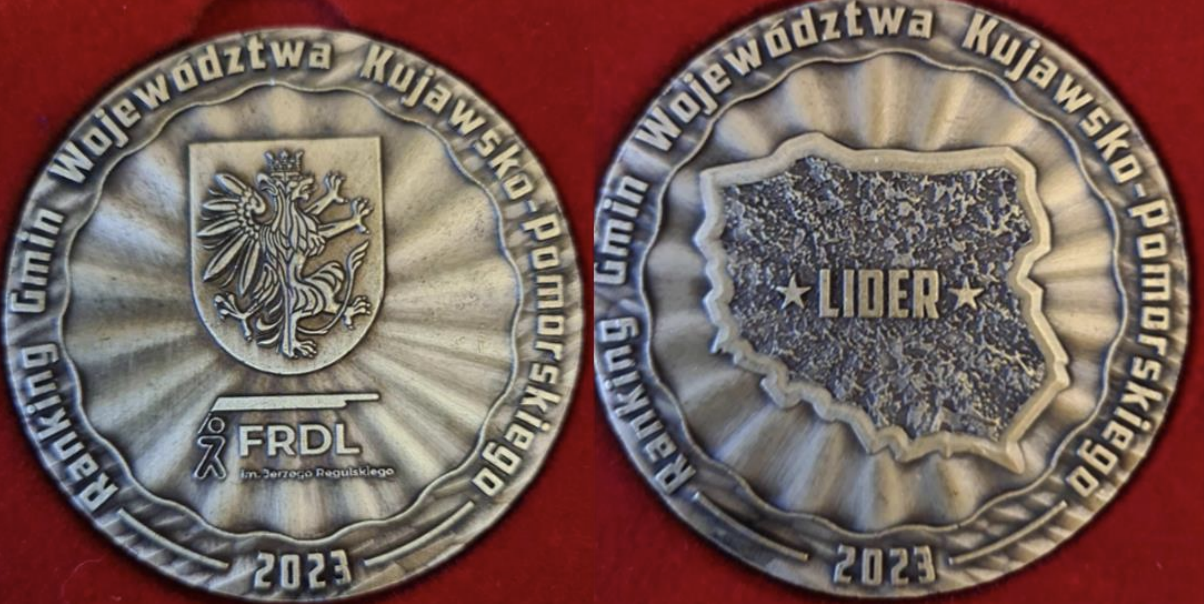 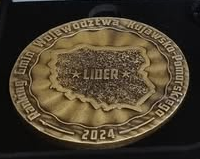 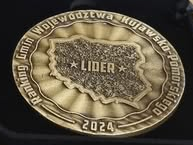 Gmina Miejska Ciechocinek zdobyła po raz kolejny tytuł lidera powiatu aleksandrowskiego w prestiżowym rankingu Gmin Województwa Kujawsko-Pomorskiego za rok 2024 a także awansowała z trzeciego miejsca na pierwsze w kategorii gmin miejskich województwa kujawsko-pomorskiego (w rankingu nie były brane miasta na prawach powiatu).
DZIĘKUJĘ
ZA UWAGĘ
Burmistrz Ciechocinka
Jarosław Jucewicz

Skarbnik Miasta
 Włodzimierz Zalewski